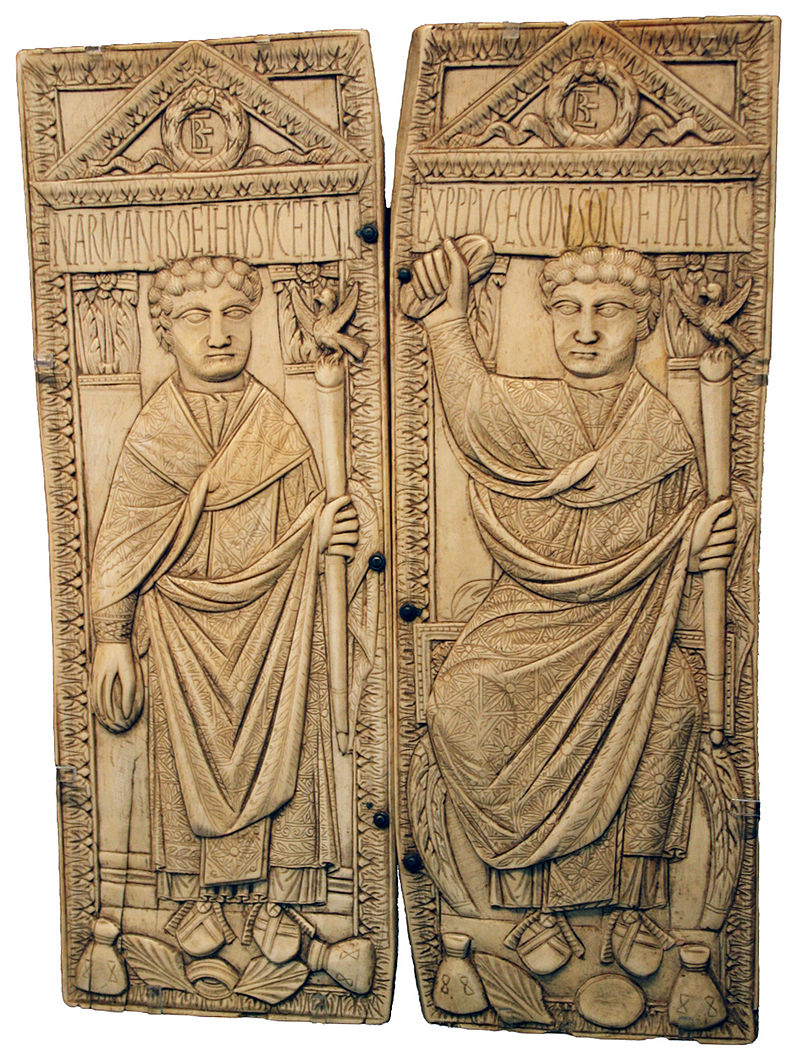 Dittico di Boezio, 487.
Brescia, Museo di Santa Giulia
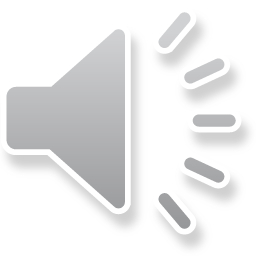 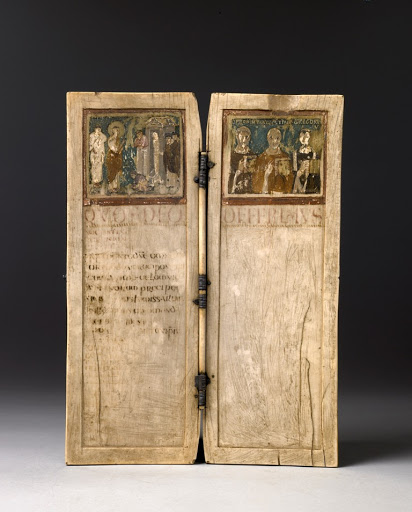 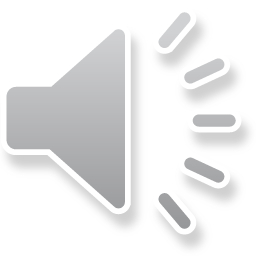 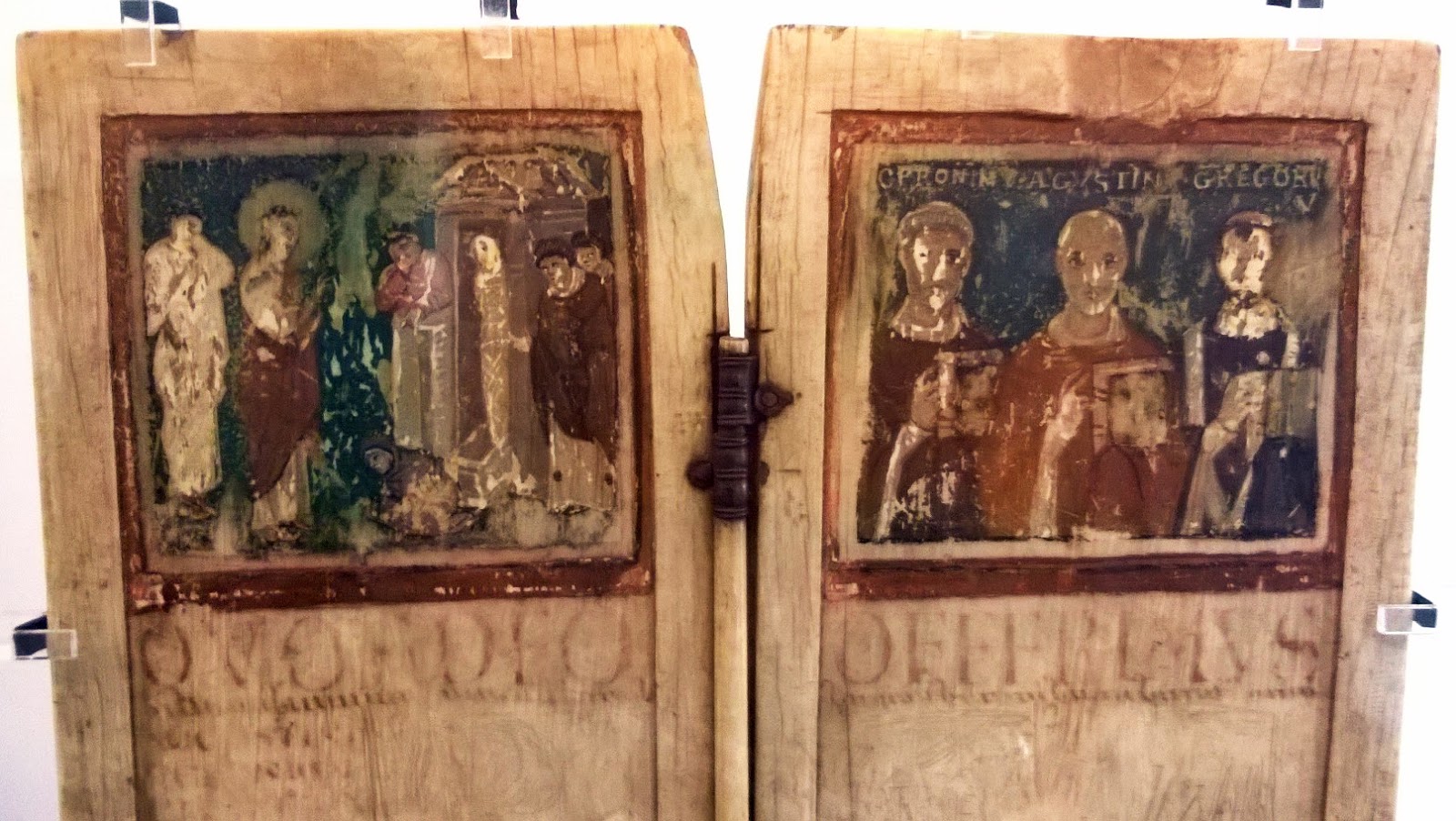 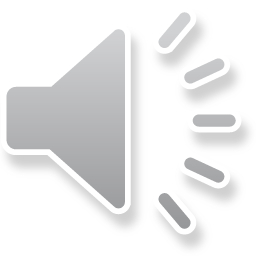 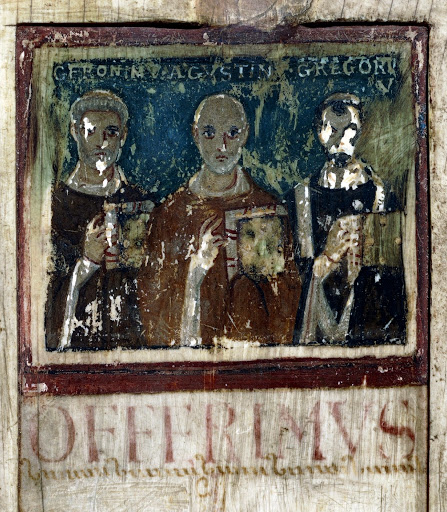